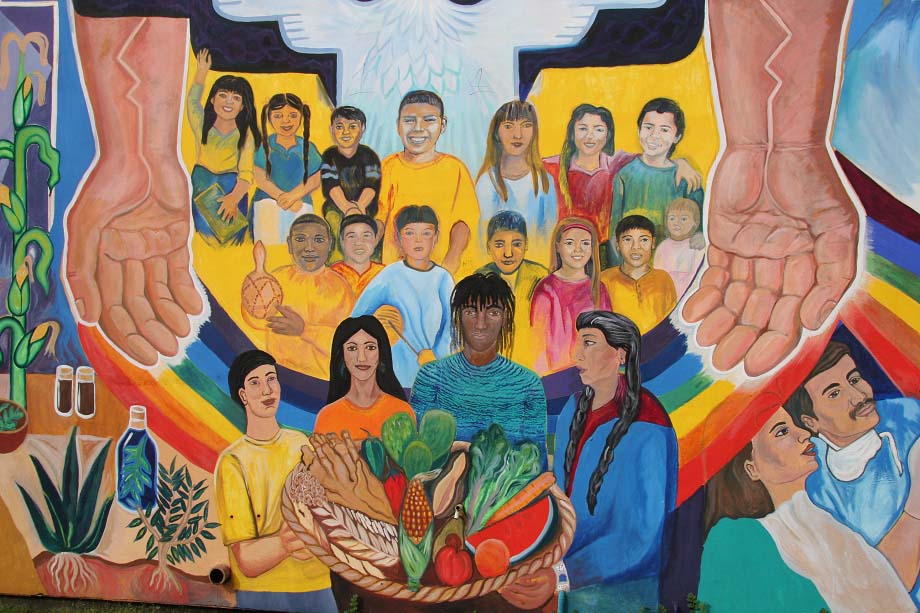 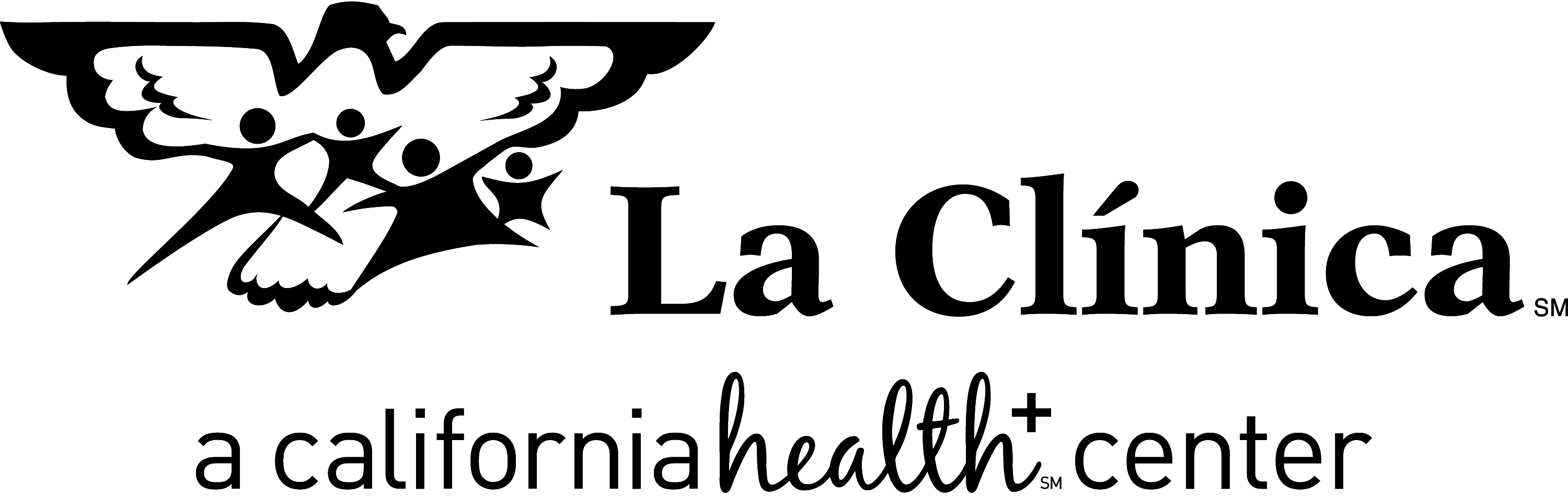 Integrating Substance Use, Mental Health, and Primary Care Services in Our Communities:
"Disruptive Innovations and Sustaining Change"

Erica Gomes, LCSW
Gabriela de la Torre, MA, MCRP
October 24, 2018
INTEGRATED BEHAVIORAL HEALTH MODEL
Agenda
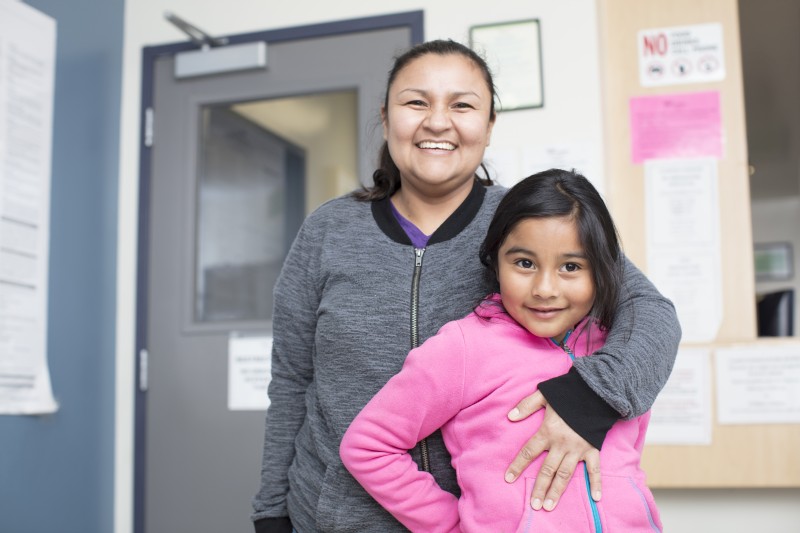 Background 
Integrated BH Health
Cultural concepts and values when working with Latino populations 
Our Model
Our Services
Adaptations of the model
Screening 
SUD
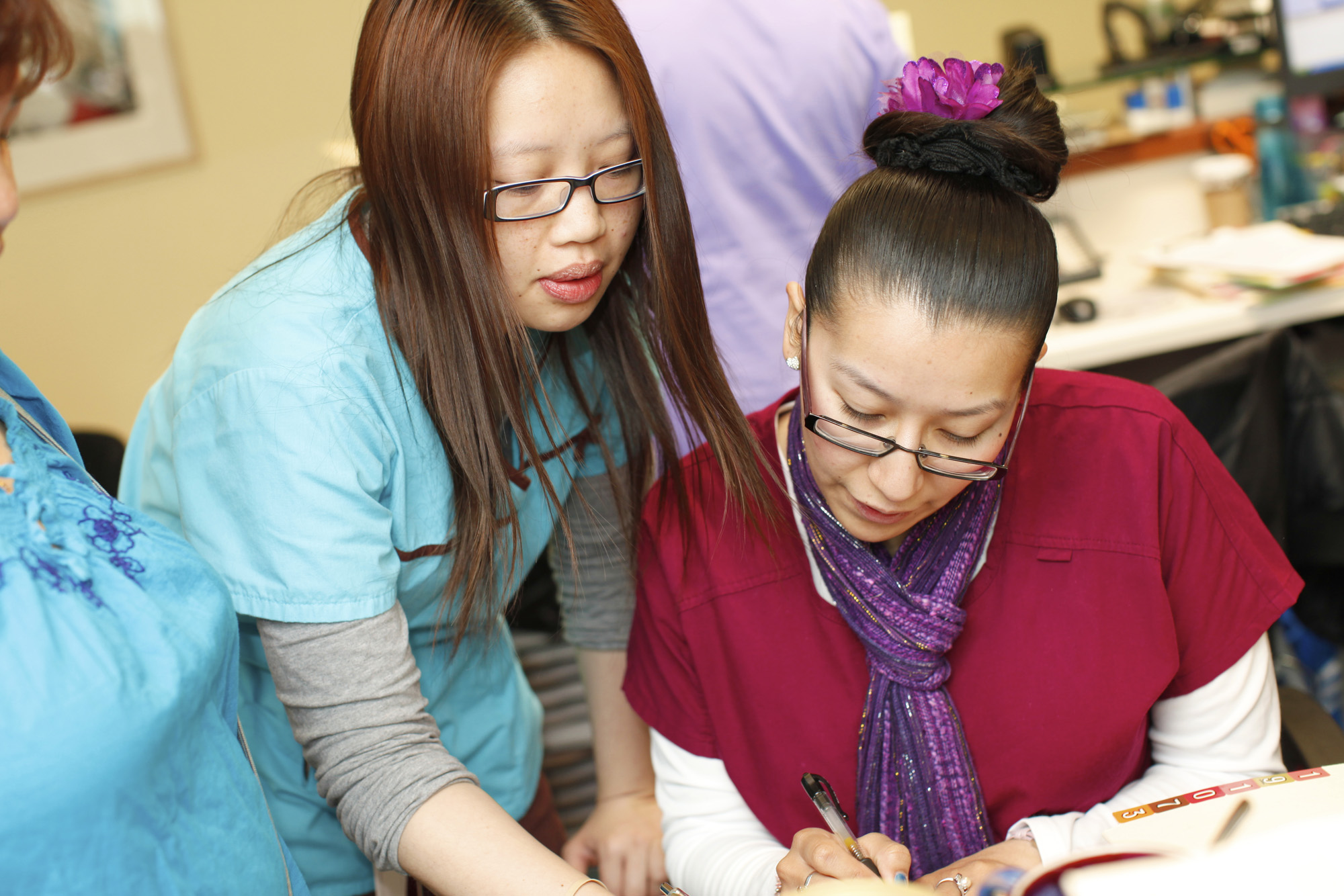 La Clínica‘s History
Founded in 1971
By UC Berkeley Students 
Volunteer run and  free clinic
And then…
Provided medical, dental, optometry and case management
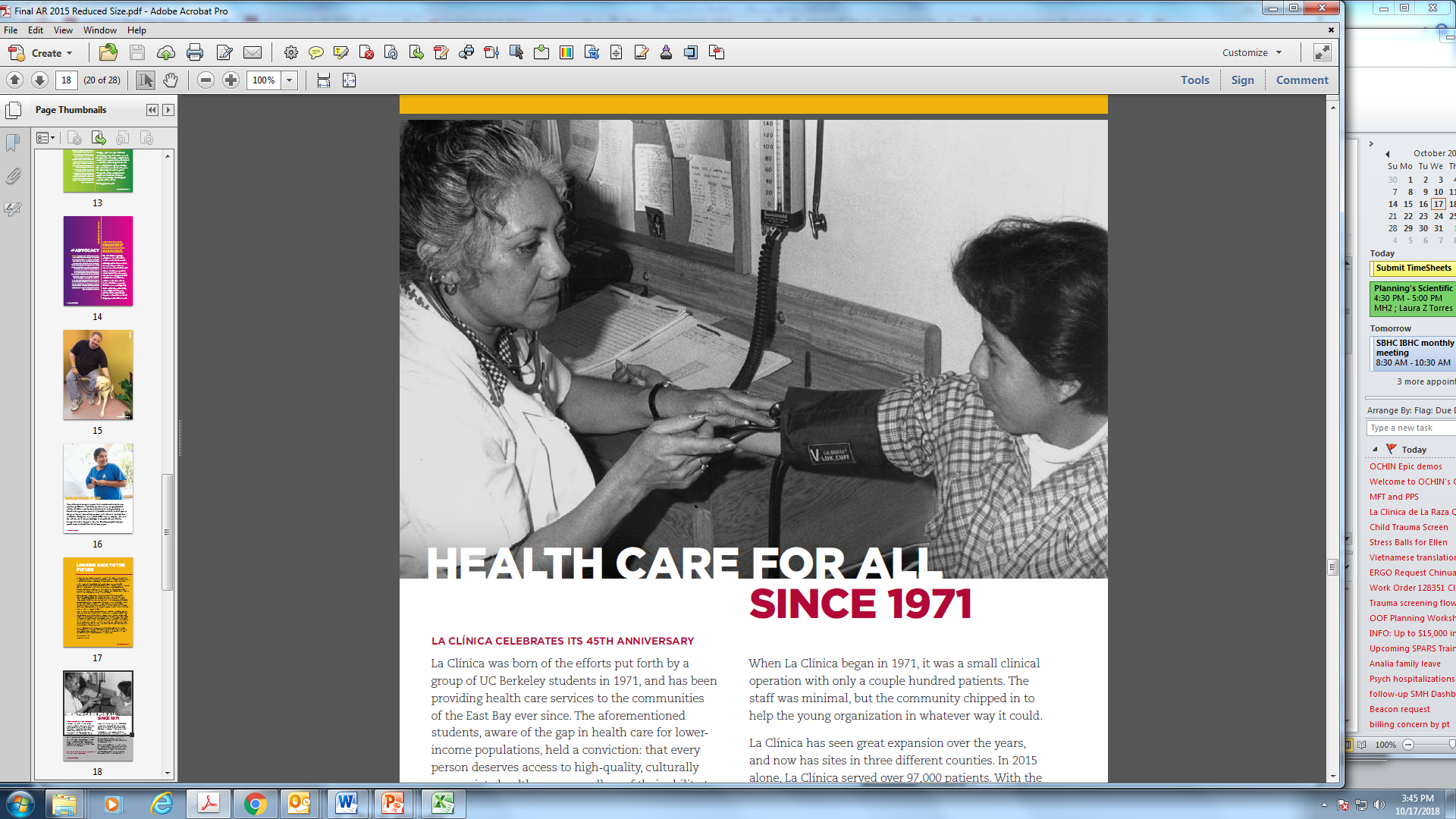 [Speaker Notes: Founded in 1971 as storefront on Fruitvale 
By UC Berkeley Students (Joel Garcia, David Hayes Bautista, & Jose Velasquez )
Provided medical, dental and optometry 
Volunteer run as a free clinic during first year 
And then…..
1987 opened 1st Teen Clinic (CAV); 1993 - 1st SBHC (Hawthorne); 1997 – 1st high school SBHC (TechniClinic)
Now 35 locations (incl. 8 SBHCs) 
3 counties: Alameda, Contra Costa, and Solano 
In 2017, La Clínica served over 86,000 patients and provided 360,570  patient visits
One of the largest community health centers in CA

La Clínica’s target population is residents earning less than 200% of the federal poverty level, Latino immigrants, and residents with public insurance or who are uninsured.]
La Clínica‘s History
2005: Introduce Behavioral Medicine 
2007: first Behavioral Medicine Specialist (BMS) was hired
Case manager roles expanded to include clinical treatment (IBHCs) 
BMS role expanded to include more assessment and treatment
[Speaker Notes: originally to primarily provide consultation to medical providers (Strosahl model)
Case Management names and the position was renamed: Integrated Behavioral Health Clinician]
Our Clients
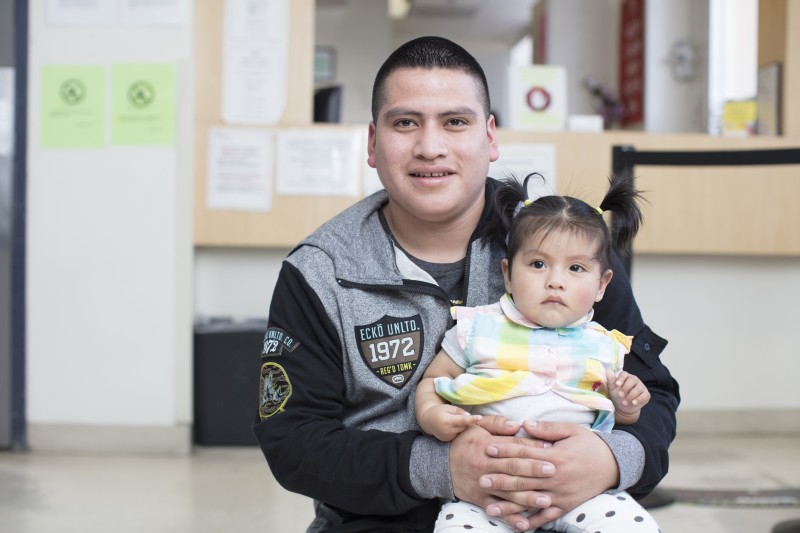 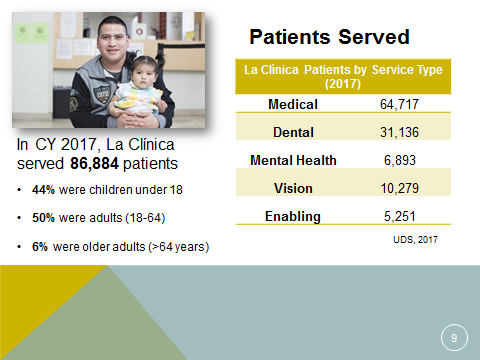 Our Clients
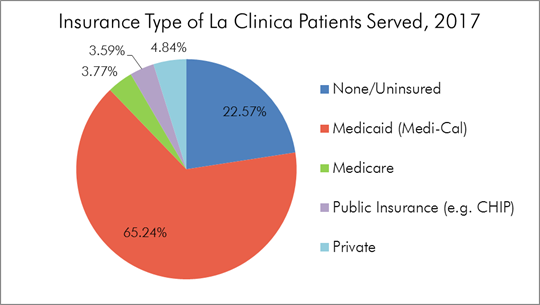 Our Clients
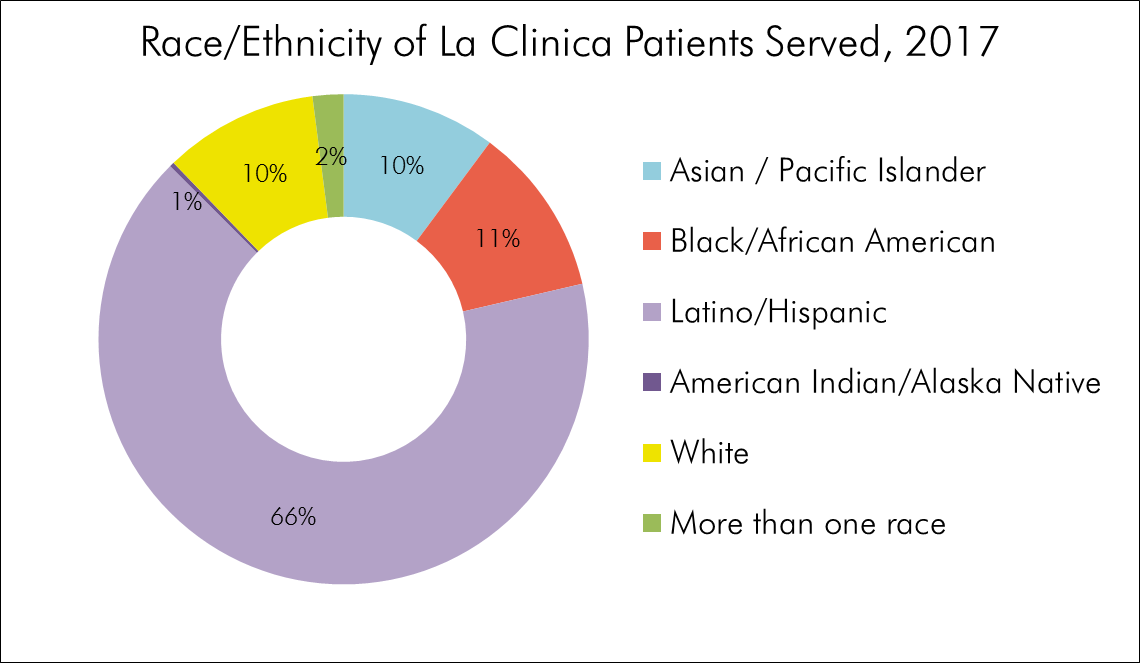 Cultural Concepts and Values
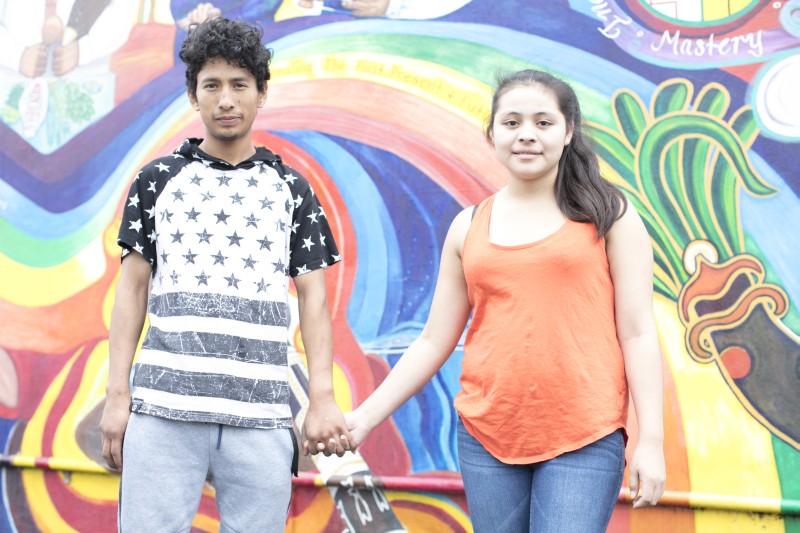 Cultural Concepts and Values
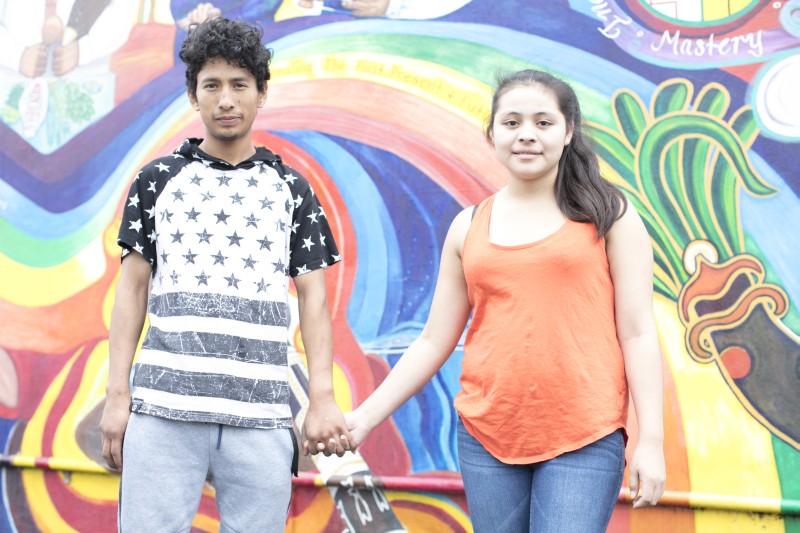 Barriers to care: stigma, insurance, discriminatory policies, MH utilization rates, language and cultural competence of professionals, vulnerable populations….
Personalismo: relationships are everything; WHO and relationships impacting outcomes
Familismo: recognition of strong family connections/role this plays in patient care
Machismo/marianismo: integration of concepts in care approaches; openness/inquiry around concepts 
Respeto: deference and how this impacts care
Cultural Concepts and Values
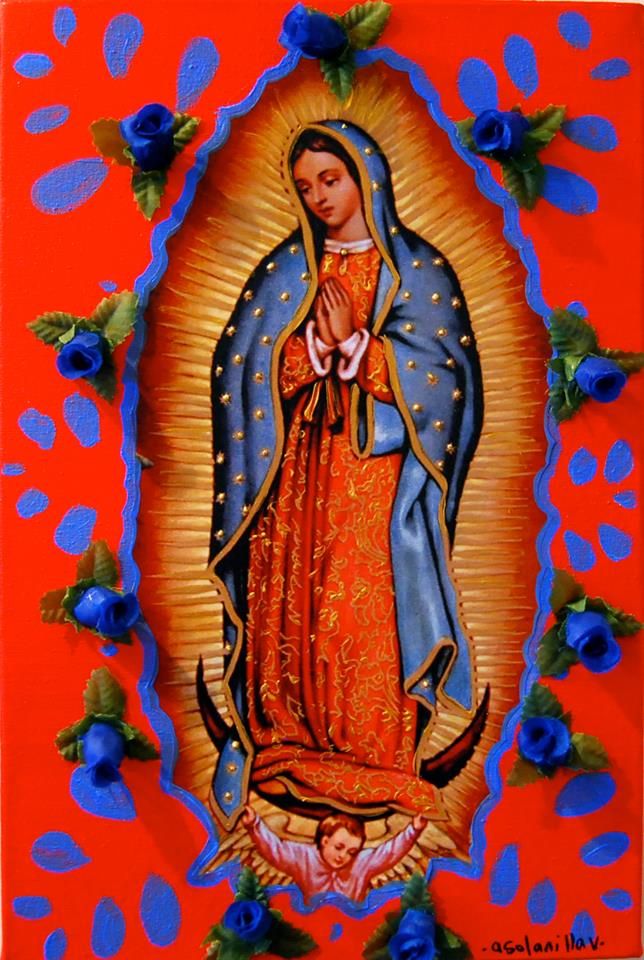 ‘susto’ and somatic complaints
Role of psychoeducation: dx, medications, therapy
Role of religion/faith
Asking questions; patient as expert
Indigenous populations; linguistic/cultural diversity
Adapting interventions: awareness of political, cultural, environmental contexts
Crossection of ethical/legal issues and immigration status (ie: IPV reporting)
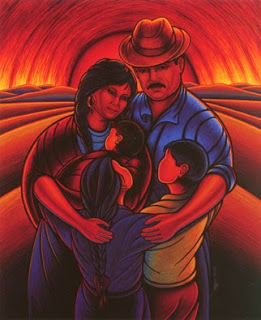 Current Climate
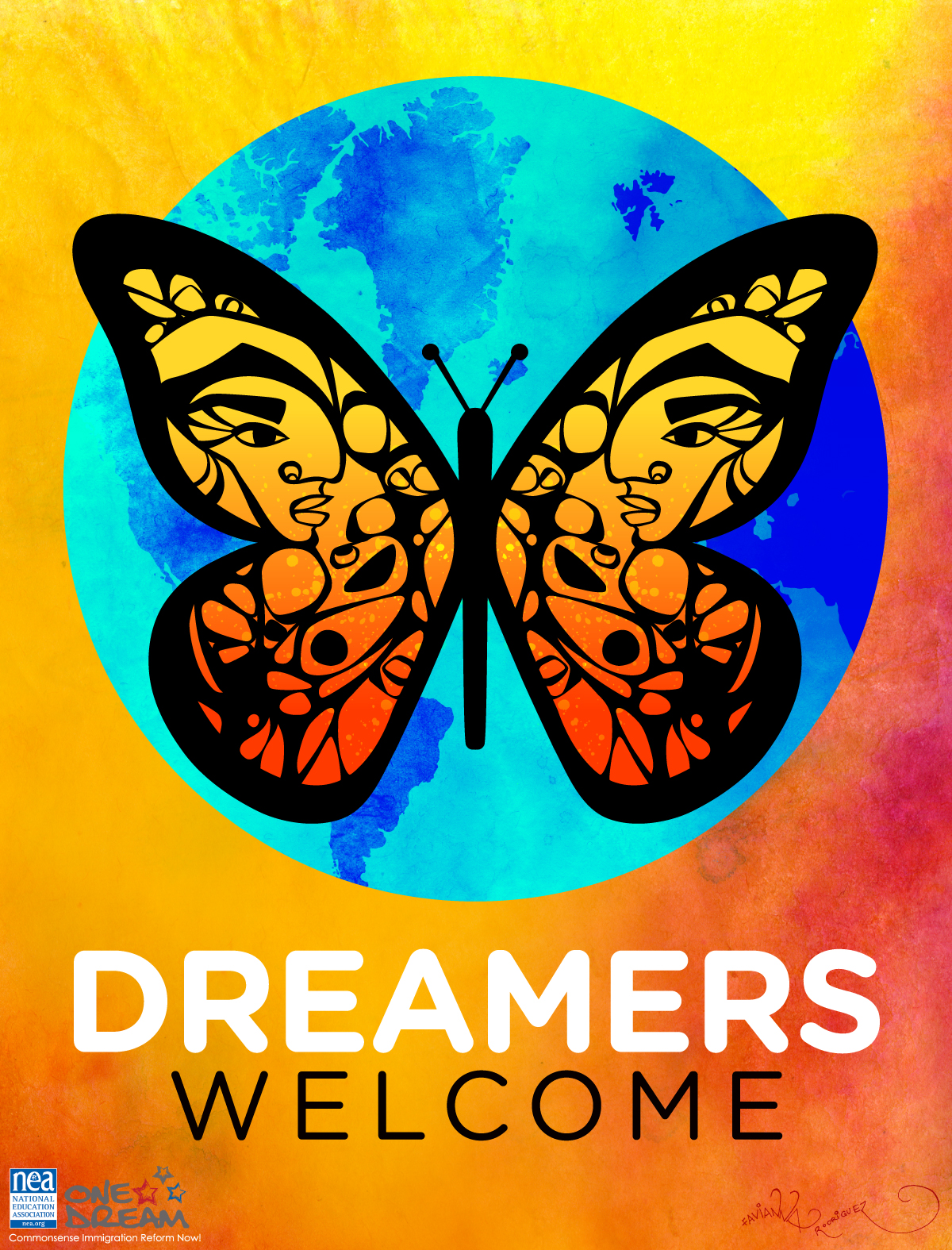 Agency communication: ‘sanctuary building’; waiting room policies; La Maquina info

Patient communication: signage; medical-legal partnerships; safety planning

Patient clinical support:  political stress class; curriculum adaptations; individual sessions to support and provide resources

Clinician/provider support: countertransference issues, supportive spaces to discuss impact, activism and information sharing
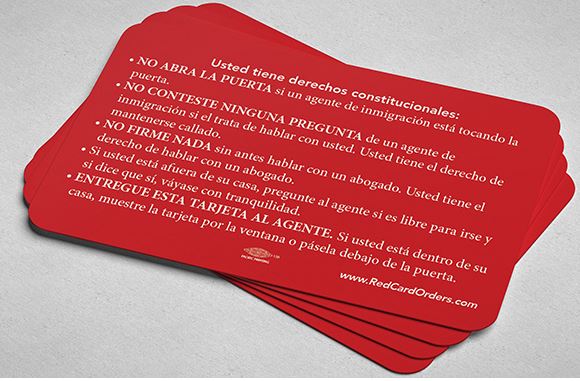 [Speaker Notes: I believe in health for all. La Clínica has always and will continue to serve a diverse patient population - we will not abandon our commitment to provide access to basic healthcare regardless of immigration status. In commitment to our mission, La Clínica will:
 
Submit an official agency public comment to demand the U.S. Department of Homeland Security (DHS) stop this regulation;
Distribute FAQs on public charge to patients and immigrant families at all clinic sites; 
Coordinate trainings for staff on how to discuss public charge with immigrant families; and, 
Participate in local, state, and federal efforts to defeat the passing of this regulation]
La Clínica‘s Sites
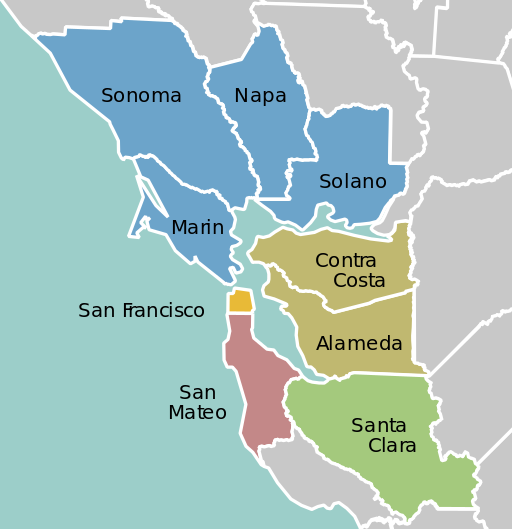 1. Vallejo Medical
2. Vallejo North
3. Great Beginnings
1 BMS
1 IBHC
0.5 CM
1 IBH MA
1 BMS
1 IBHC
0.5 CM
1 IBH MA
1 CM
SOLANO
THE BAY
AREA
6. Oakley
4. Pittsburg Medical
5. Monument
IBHC
0.5 CM
1 BMS
2 IBHC
0.5 CM
1 IBH MA
1 BMS
2 IBHC
1 IBH MA
CO-CO
9. Transit Village
10. School-Based Fremont/TIGER
8. San Antonio
11. School-Based Hawthorne
7. Clinca Alta Vista
4 IBHCs
1 CM
1 IBH MA
1 BMS
2 IBHCs
1 CM
1 IBH MA
2 IBHC
1 IBH MA
1 IBHC
1 IBHC
12. School-Based Havenscourt
13. School-Linked
Fuente
ALAMEDA
16. School-Based San Lorenzo High
15. School-Based Youth Heart Health Center
1 IBHC
1 IBHC
14. Davis Pediatrics
1 IBHC
1 IBHC
1 IBHC
18. School-Based TechniClinic
17. School-Based Roosevelt
1 IBHC
1 IBHC
Why integrate?
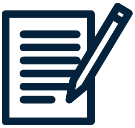 Sub-optimal specialty mental health care utilization
Barriers to Access
Distance
Transportation
Language
Stigma
Time
Unknown system
Primary Care referral
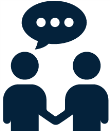 [Speaker Notes: Between 30% and 50% of patients referred by a PCP to outpatient mental healthcare never make it to their first appointment
Compared to routine primary care, enhanced primary care behavioral health services deliver superior health outcomes for the following conditions: chronic pain, diabetes, obesity, alcohol abuse, tobacco use, depression, generalized anxiety disorder, social anxiety disorder, and panic disorder.
Between 40% and 60% of patients with psychological disorders are still treated exclusively within primary care.
IBH care corrects the historical error in how we understood mental health-as separate from physical health

Management of medications
Mind-body connection
Barriers to care: transportation, stigma related to BH, linguistic/cultural barriers
Meet patient where they are at (in the medical clinic!)]
Why integrate?
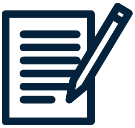 Integrated Behavioral HealthMerges  silos of Primary Care and Behavioral Health
Primary care
Specialty Mental health
Access
Primary Care referral
In house IBH services
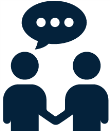 [Speaker Notes: One-stop shop is both efficient and user-friendly
Cross-pollination of knowledge and skills between PCP and BH
Case conferencing complex patients (nobody is alone in their work)
PCP have support for cases that have heavy BH components and BH have support for cases impacted by medical conditions

Use of health care services decreased by 16% for those receiving behavioral health treatment, while it increased by 12% for patients who were not treated for their behavioral health care needs
Depression treatment in primary care for those with diabetes had $896 lower total healthcare costs over 24 months
Innovative approaches to treat comorbid conditions=cost savings]
Integrated Models
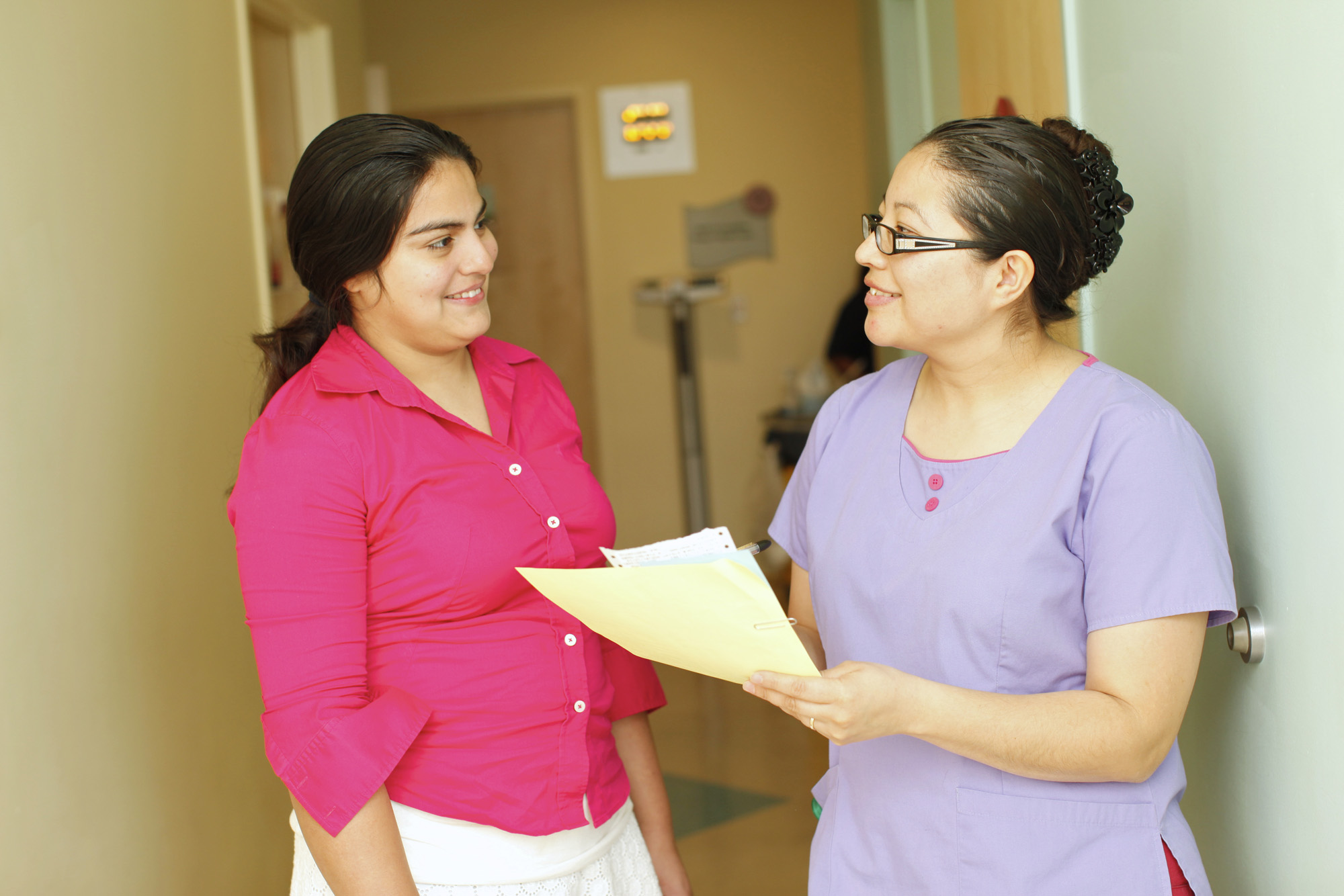 Consultation model 
Treatment based model
Hybrid 
Co-location model (not communicating too much)
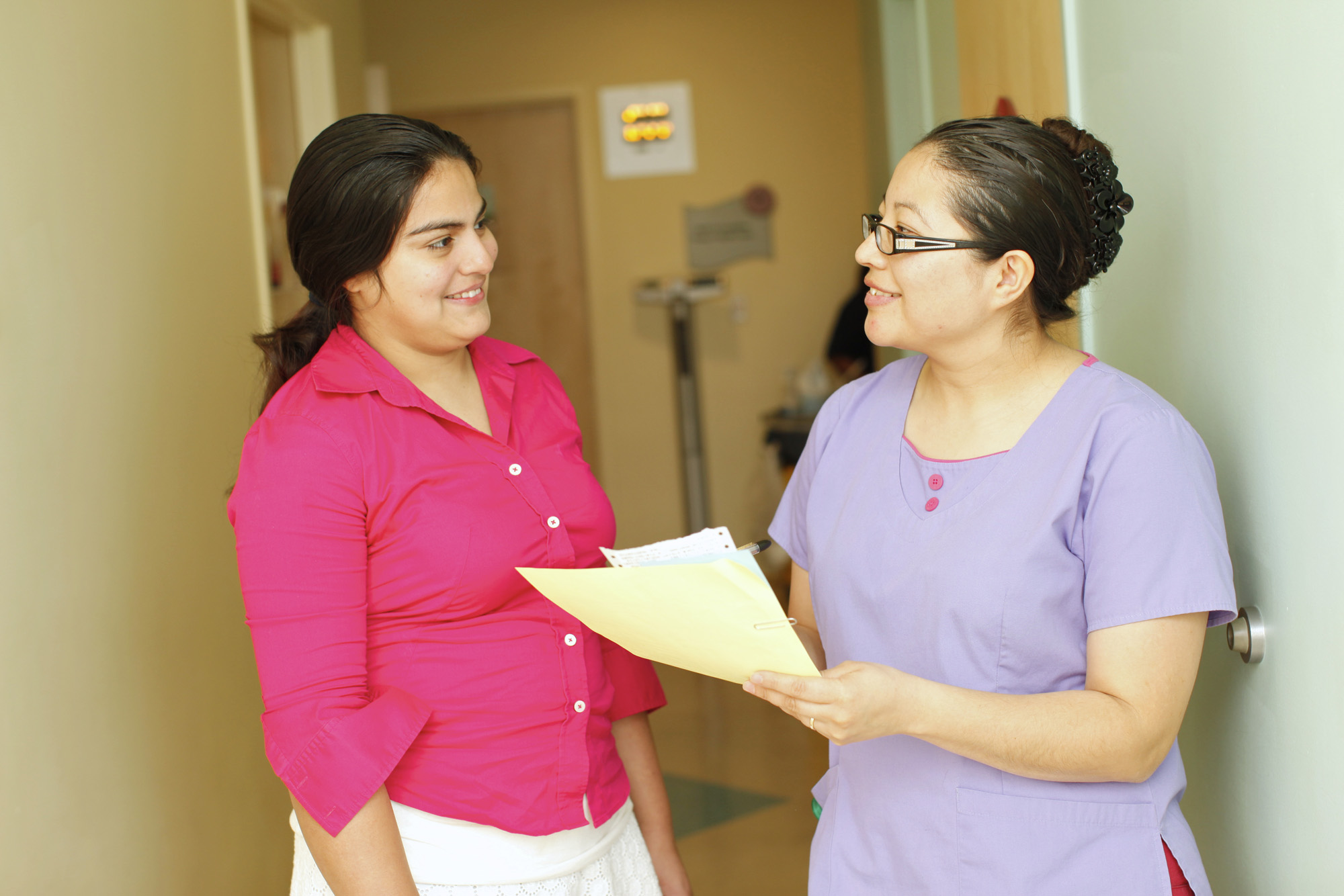 [Speaker Notes: IBH refers to a team-based model of care wherein “medical and mental health providers partner to facilitate the detection, treatment, and follow-up of psychiatric disorders in the primary care setting” (Hogg Foundation for Mental Health, 2008).]
Integrated Models
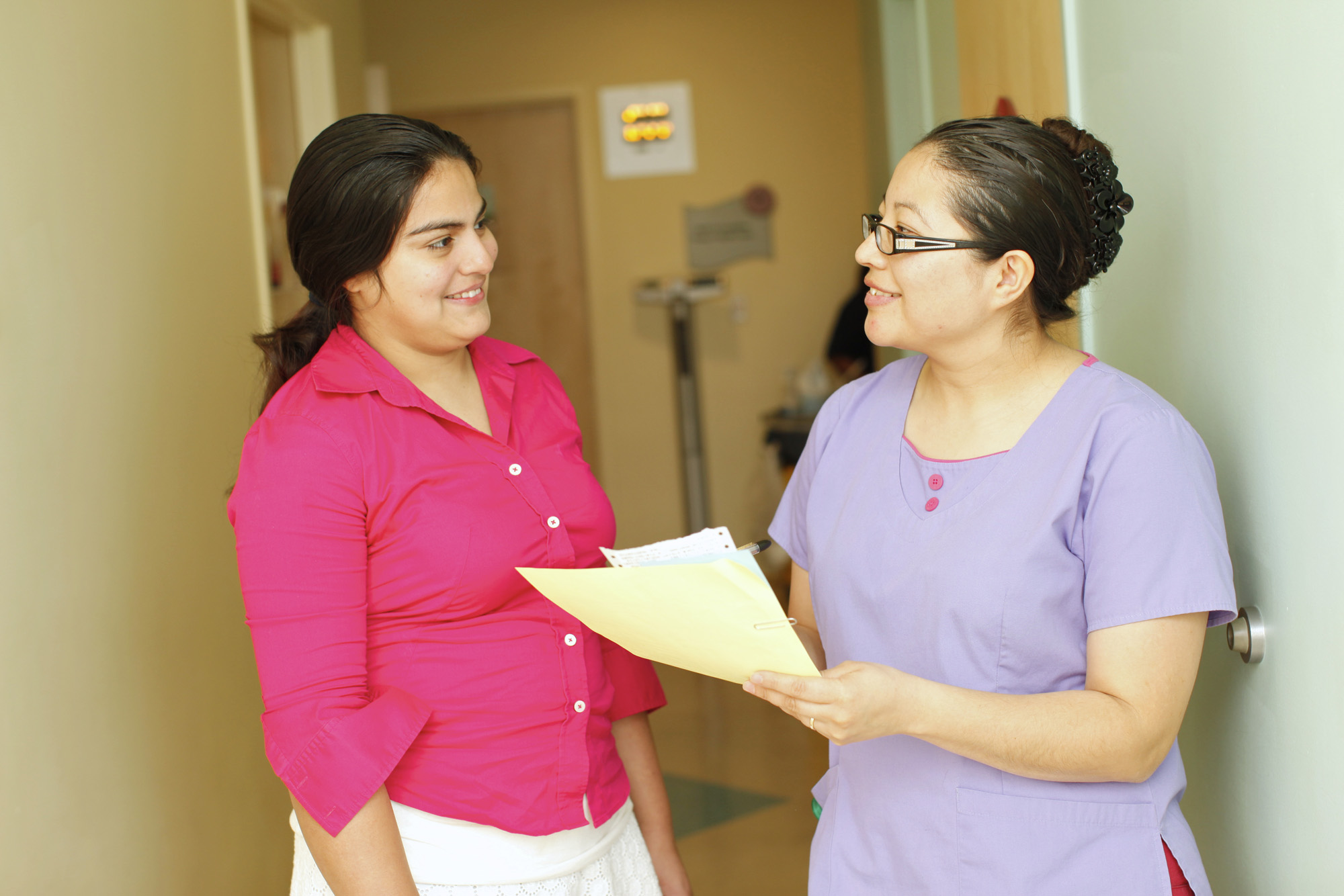 Consultation model 
Treatment based model
Hybrid 
Co-location model (not communicating too much)
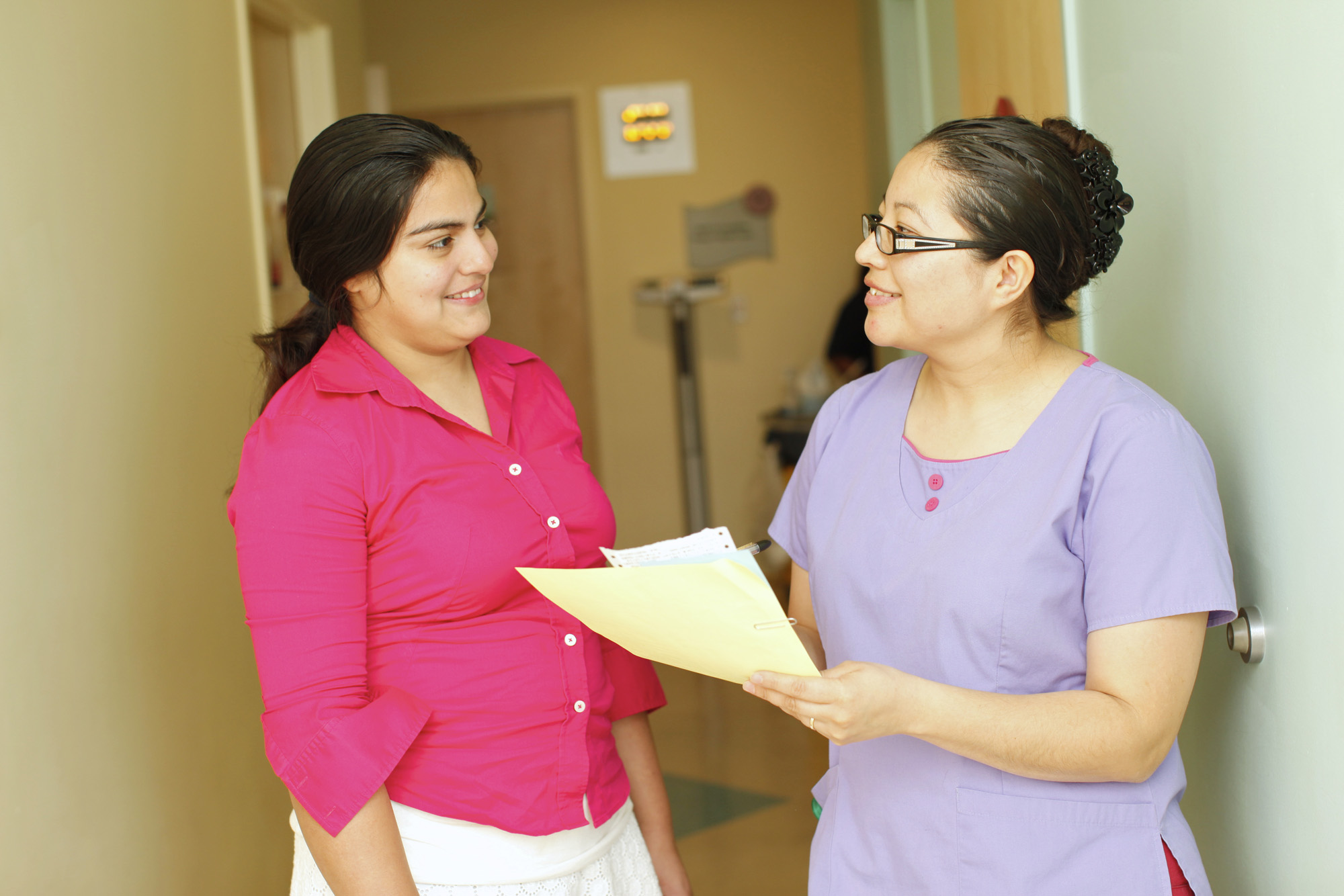 [Speaker Notes: IBH refers to a team-based model of care wherein “medical and mental health providers partner to facilitate the detection, treatment, and follow-up of psychiatric disorders in the primary care setting” (Hogg Foundation for Mental Health, 2008).]
Our Model
Goal: make BH services accessible to all
Consultation, brief assessment and treatment, monitoring and triage
Course of treatment = 1-10 visits and triage to higher level as needed
‘warm hand-off’ WHO concept utilized for same-day urgent visits  Evidenced-based treatments
Group psychoeducation and treatment
[Speaker Notes: Goal: make BH services accessible to all, focusing on population health]
Our Model
Specialty Behavioral Health
Severe
IBH
Target population: mild-moderate
Higher severity: support to link to specialty BH programs/services
Episodic care
Crisis support
Intergenerational and lifetime course/medical home concept
[Speaker Notes: Differs from specialty mental health provider and traditional medical social work
In their capacity as behavioral health providers in primary care, social workers are responsible for routine screenings, consultations with patients and medical providers, and delivery of brief (1-10 visits) evidence-based interventions for common behavioral health problems such depression, anxiety, insomnia, and substance use. Additionally, social workers in IBH settings also collaborate in team-based care for diabetes, heart disease, asthma, chronic pain and other chronic health conditions]
Our Model
How does it work?
Warm hand-off’s
Referrals from primary care providers
Team-based care
Shared medical records
Shared treatment plans
Population-focused care
Cross-pollination of knowledge
IBH Team
Clinical Supervisors and Ops. Manager Leadership  Team
Behavioral Medicine Specialist  (BMS)

Licensed psychologist
Integrated Behavioral Health Clinician

Associate Clinical Social Worker (ASW) & Licensed Clinical Social Worker (LCSW) 
ASW/LCSWS
Case Manager

Bachelor’s Level, not therapists
Assessment
Brief counseling 
Diagnosis
Brief Psychotherapy 
Crisis Intervention
Linkage & Rererral 
Consultation
Brief Treatment Differential Diagnosis Brief Evaluations 
Chronic Pain
Cognitive Impairment ADHD
Medical Co-morbidity
Psychoeducation
Information 
Referral
Screening 
F/U calls

Resource needs
IBH MA supports all three roles
[Speaker Notes: Assessment: appropriate level of care; patient needs (linkage, counseling, crisis support?)
Brief counseling: for mild-moderate presentations
Higher severity: monitor, support, psychiatric consultation
Crisis Intervention: safety planning, crisis support; consultation with supervisors
Linkage and referral: community resources, some clinics have special slots/groups for this
Support for PCPs for mandated reporting (CPS, APS, IPV)]
Treatment Modalities
Cognitive Behavioral Therapy (CBT)

Motivational Interviewing (MI)

Problem-Solving Therapy (PST)

Solution-Focused Brief Therapy (SFBT)

Mindfulness Based Stress Reduction (MBSR)

Dialectical Behavioral Therapy (DBT)
Model Adaptations
Primary Care
Standard
Medical Visits
All ages served
50/50
model
Teens
School-Based
Youth all ages
[Speaker Notes: Get the name of the CBITS screener]
Models of Care
All Ages Primary Care
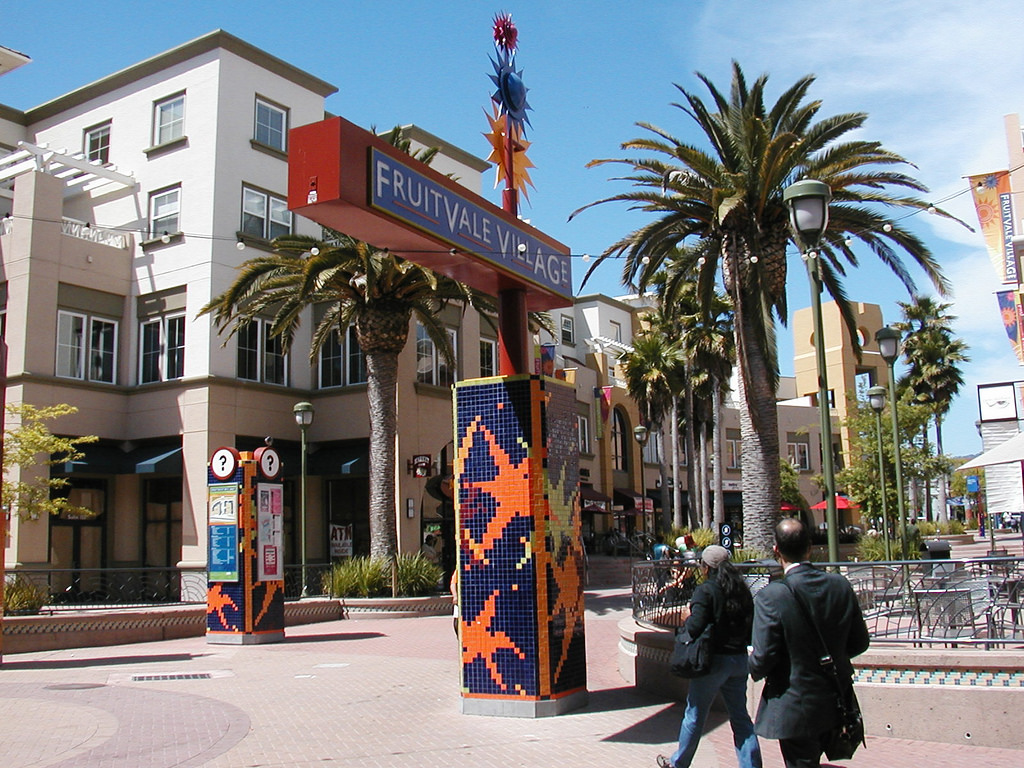 Models of Care
All Ages Primary Care
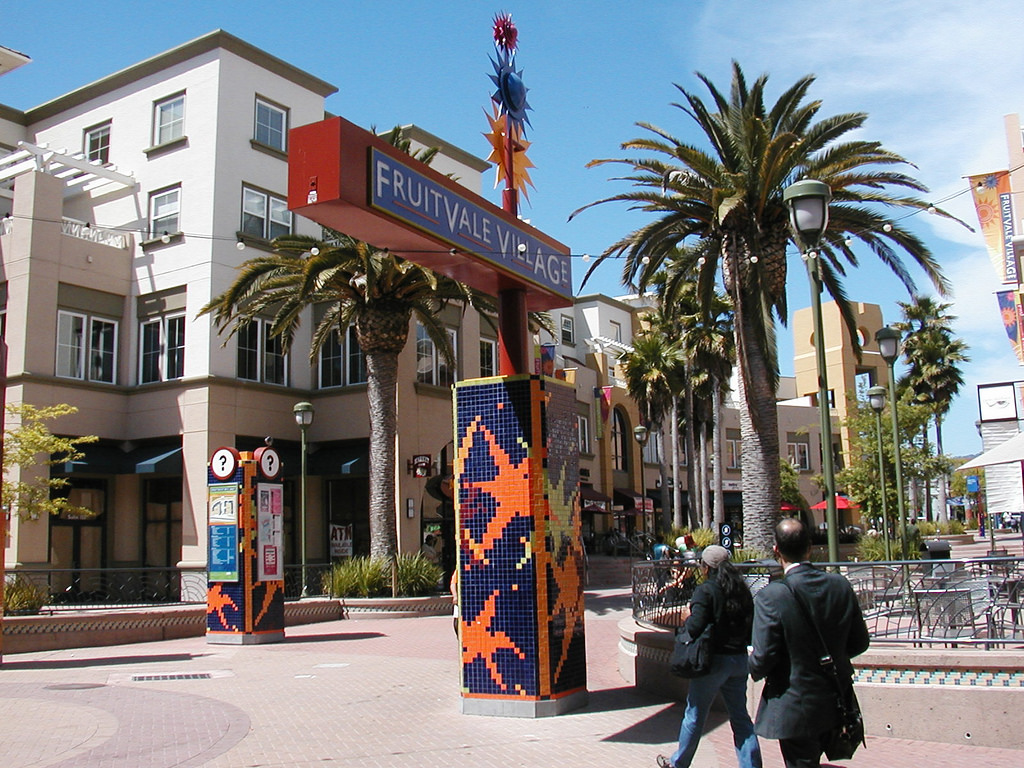 BH Care linked to Pediatric, Adult Medicine & Women’s Clinics

Team = 2-4 IBHCs, 1 psychologist
Consultation and Warm Handoffs

Group Treatment:
Depression/Anxiety 
Mindfulness
Postpartum Depression
Trauma/Seeking Safety
Models of Care
Clínica Alta Vista
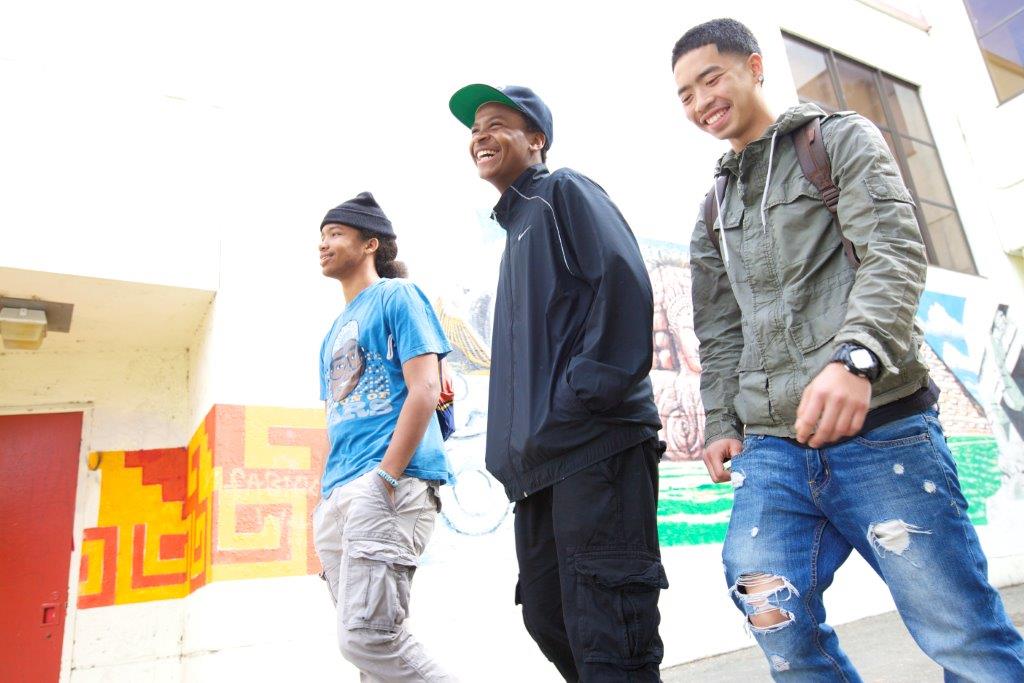 Models of Care
Clínica Alta Vista
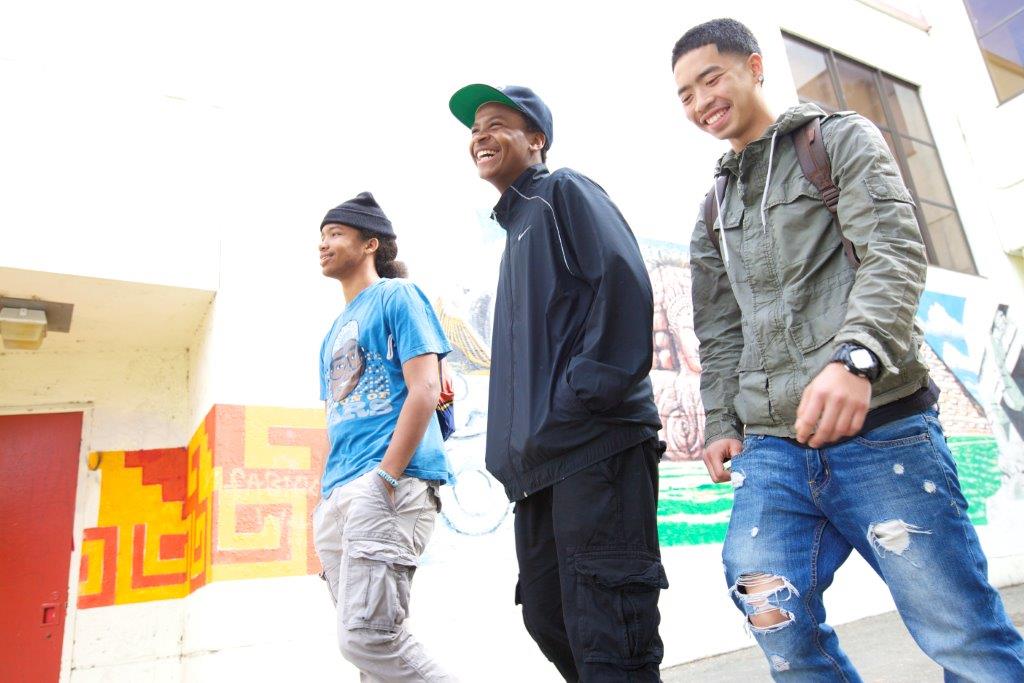 Integrated BH and primary care  for adolescents 12-23 years old

Confidential services/minor consent

Centering pregnancy 
     and Centering Parenting

50/50 model of care for 
    optimal access

Care for children of 
     adolescents
Models of Care
School-Based Health Center
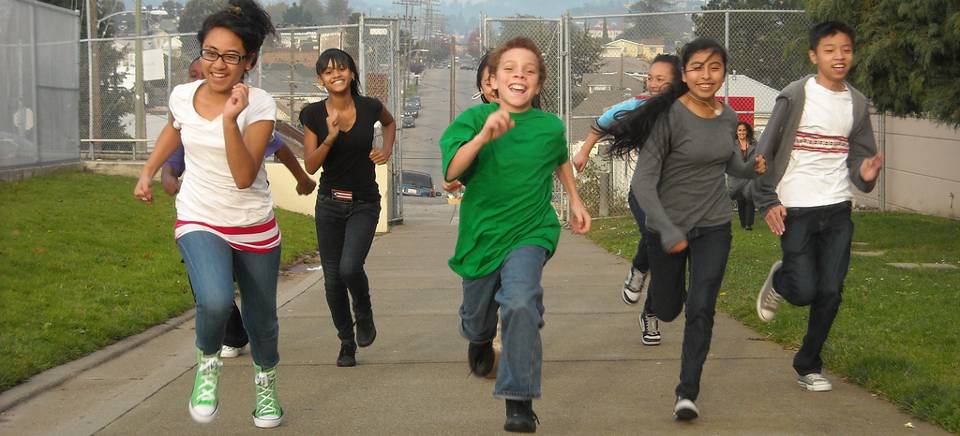 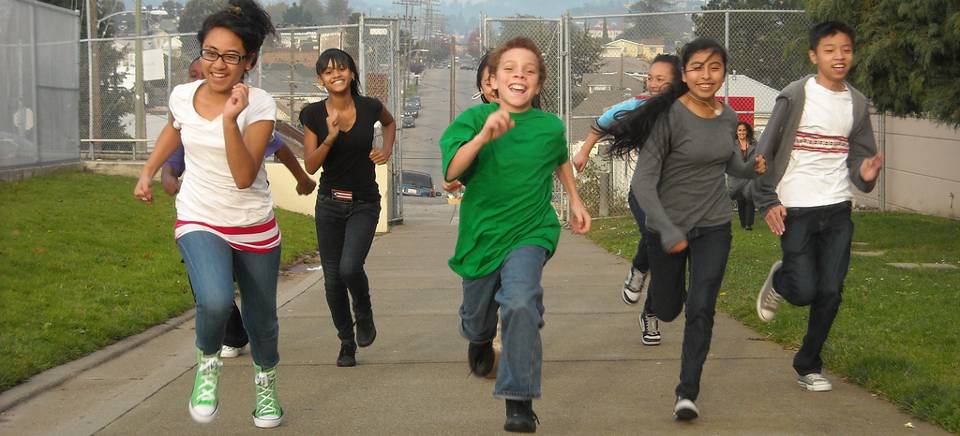 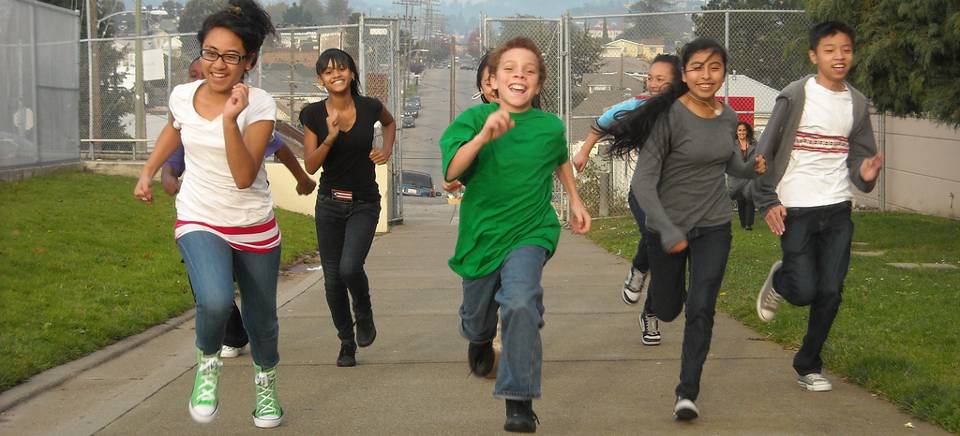 [Speaker Notes: Grants to support trauma-informed practices within clinic & on campus

Grants to support trauma-informed practices services within clinic & on campus]
Models of Care
School-Based Health Center
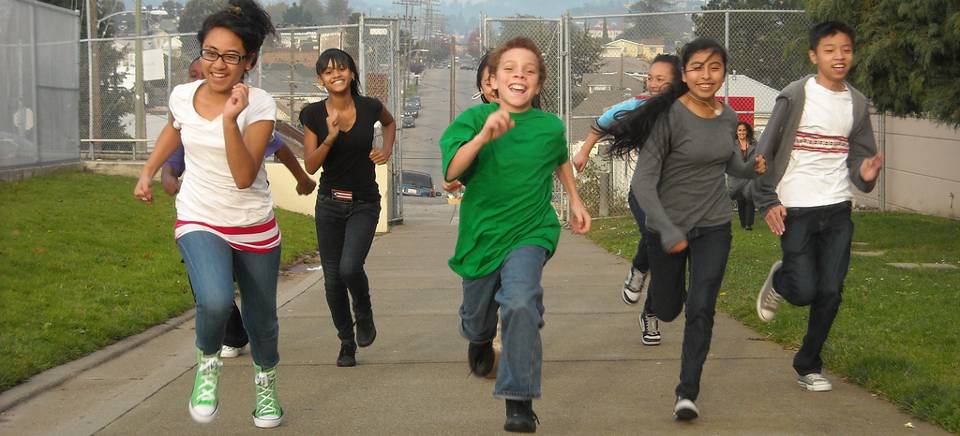 Located on or linked to school campuses and open to community

Micro teams: 1 PCP, 1 IBHC, Medical Assistant, Health Educator

Participation in COST teams

Assist with school-wide crises and interventions

Grants to support services within clinic & on campus

Groups: 

Cognitive Behavior Intervention for Trauma in Schools
Grief
Newcomers
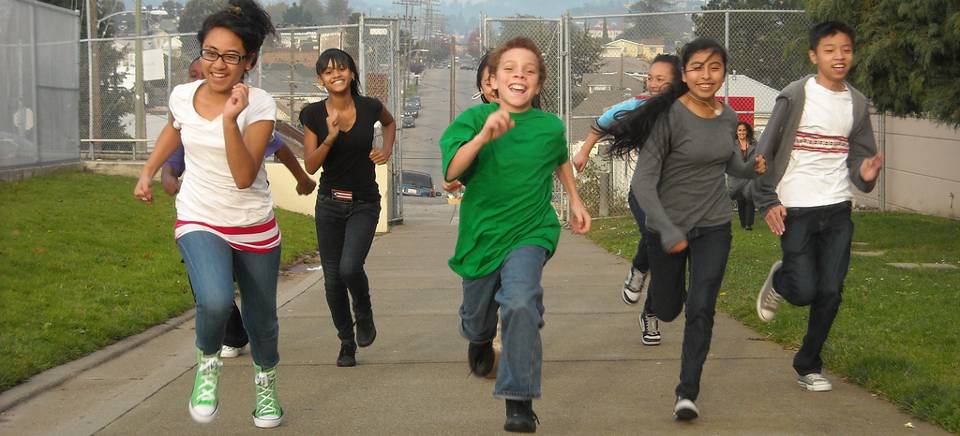 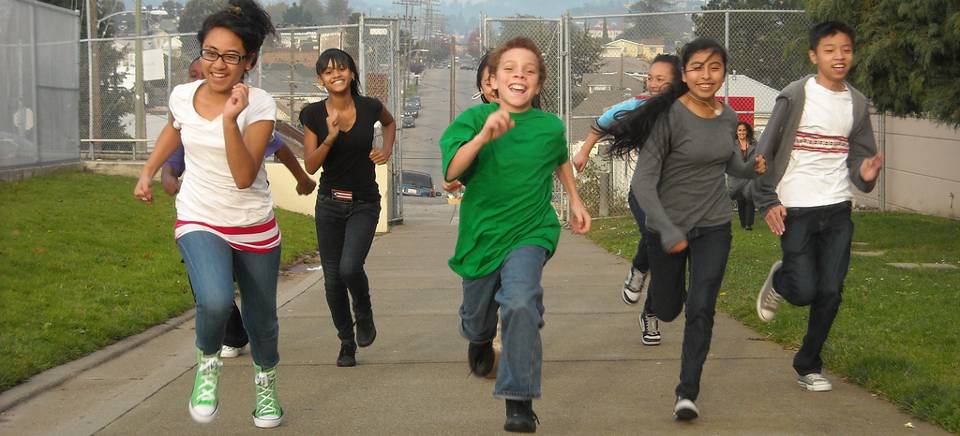 [Speaker Notes: School-based health centers located on school campuses (in some sites also serving surrounding community)
Brief assessment, treatment and intervention of school (and community) population
Participation in COST meetings to coordinate care
Closed groups for trauma, grief and newcomer adjustment
Crisis support for school-wide incidents
FERPA v. HIPAA

Grants to support trauma-informed practices services within clinic & on campus
The Coordination of Services Team (COST) is the learning support umbrella structure that brings together all support service providers at a school site.: The Coordination of Services Team reviews and discusses student academic/ emotional/ behavioral concerns and generates more interventions as needed.]
Importance of 
BH Screening
Identifying patients who need BH support
Triaging need
Tracking symptoms and progress
Practice standard; understood by all service providers
Psychoeducational tool for patients
Gauging severity of symptoms; diagnostic info
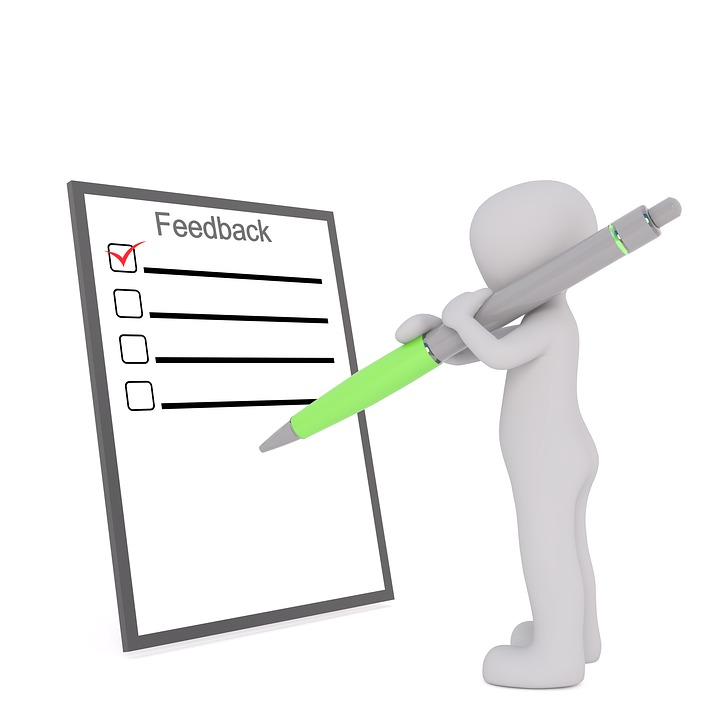 The The Case for Screr th
Annual screen
•
Importance of 
BH Screening
BH Universal screening:
Yearly screen
Given at primary care appointments 
PSQ screening:
Given at all IBH appts.
Given by PCP if referring to IBH
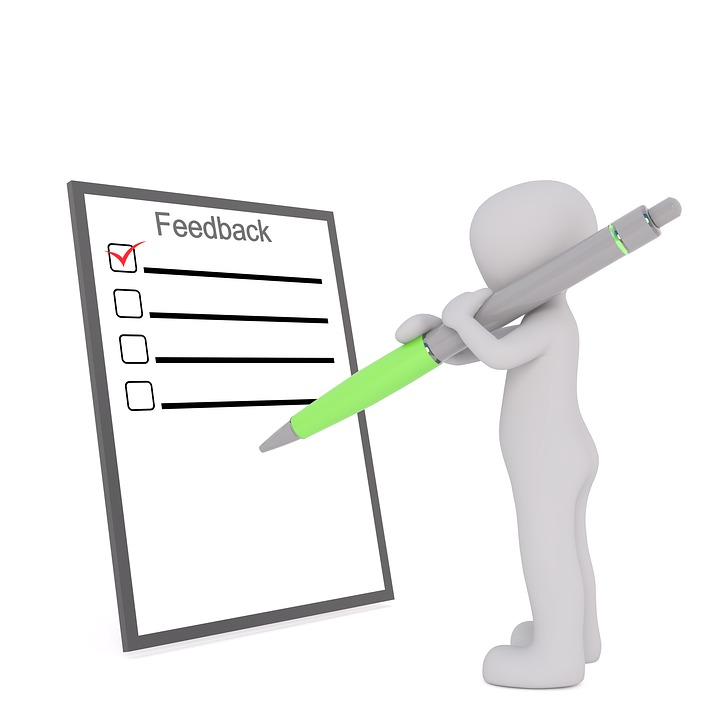 The The Case for Screr th
Annual screen
•
[Speaker Notes: Yearly screen for depression and substance use in all patients 12y/o and older; yearly screening for trauma and s/s of concern for under 12y/o
Given at primary care appointments; if positive, brief intervention and refer to IB
PSQ Given at all IBH appts appointments for patients 12y/o and over;]
Screens
Annual BH Screen
Screens
Patient Stress Questionnaire
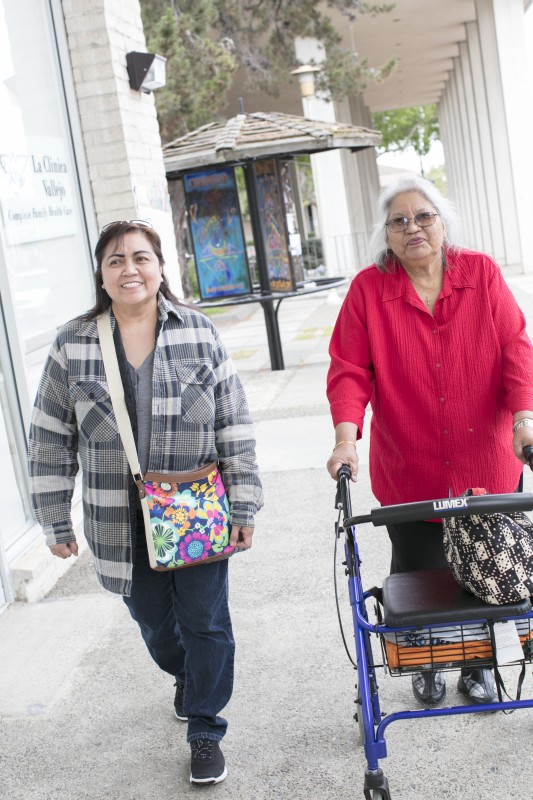 Standardized 
Assessment 
Tools
PHQ-9GAD-7PCL-5UNCOPECRAAFTPSQ
Substance Use
Screen for substance use through the UNCOPE & CRAFFT screen
1 or more X waivered physicians are all  primary care sites
Active Chronic Pain and Opioid Use Disorder Committee
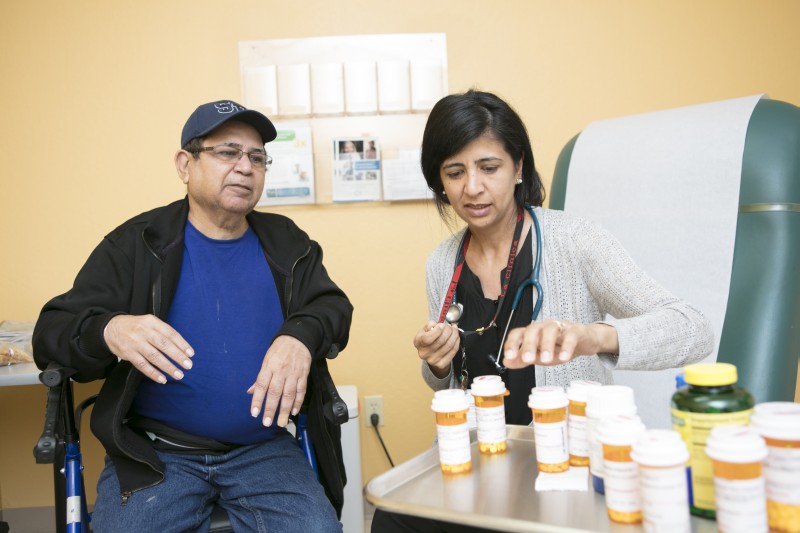 [Speaker Notes: Expanding MAT for OUD as well as the health center’s overarching SUD goals by building internal capacity to support primary care and mental health
providers in working with SUD and MAT patients. La Clínica de La Raza, Inc. (La Clínica) proposes hiring a 1.0 FTE Certified Alcohol and Drug Addiction Counselor (CADAC I,
referred to as SUD Counselor) and a .2 Registered Nurse (RN) who will provide direct support to La Clínica patients with SUDs. Specifically, the SUD Counselor will provide shortterm
SUD counseling and the RN will follow up directly with patients regarding medications in order to monitor patient progress and ensure correct dosage. The addition of these
positions will allow Primary Care Providers (PCP) to have increased confidence in initiating MAT because a workflow is in place to support patients during the process. The
ongoing staffing additions are further complemented by the addition of .3FTE MAT Champions during year one (1) of the grant. The MAT Champions are PCPs who have subject
area expertise in MAT and are able to support newly DATAwaivered
PCPs by discussing concerns regarding MAT, developing and deploying small targeted updates and trainings
during staff meetings, and answering inbox questions. As a direct result of the above supports, La Clínica projects providing an additional 30 existing La Clínica patients with MAT.
La Clínica’s goal is to adequately meet the needs of the agency’s patient population and provide them with an integrated approach to SUD services by offering SUDspecific
counseling in the primary care setting. Using onetime
funding during year one (1) of the grant, La Clínica will hire a consultant to conduct an agencywide
analysis on current SUD
services and workflows to define gaps in agency structure. This analysis will further poise La Clínica to be prepared for future expansion opportunities by building out the agency’s
integrated SUD service approach. The consultant will also be available to provide oneonone
counseling support for PCPs working on difficult MAT cases. La Clínica’s Chronic
Pain and Opioid Use Disorder Task Force, which has met monthly for over five (5) years, has been used for visioning around La Clínica’s SUD services and will continue to be a
space for future visioning work further supported by the addition of a consultant.]
Substance Use
Recipient of HRSA award to expand MAT across all 3 counties
new CADAC counselor to assist Providers &Patients 
IBH and Medical coordinating to provide support and supervision for CADAC counselor
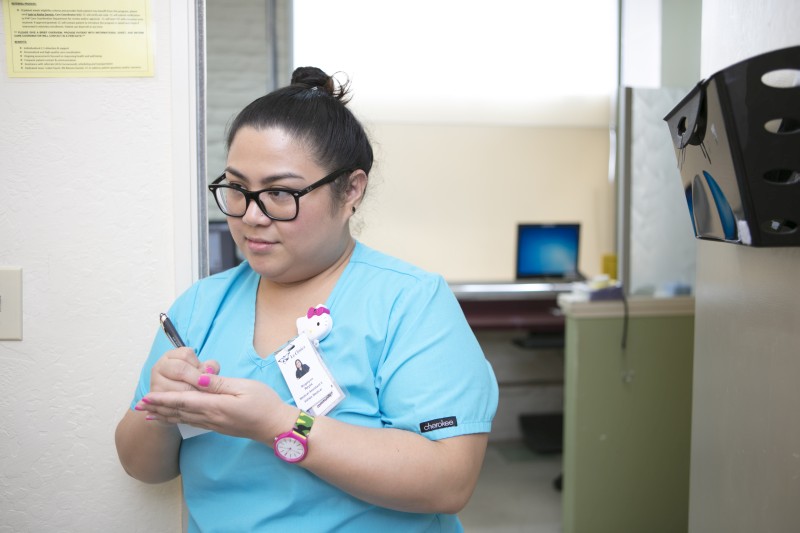 [Speaker Notes: Expanding MAT for OUD as well as the health center’s overarching SUD goals by building internal capacity to support primary care and mental health
providers in working with SUD and MAT patients. La Clínica de La Raza, Inc. (La Clínica) proposes hiring a 1.0 FTE Certified Alcohol and Drug Addiction Counselor (CADAC I,
referred to as SUD Counselor) and a .2 Registered Nurse (RN) who will provide direct support to La Clínica patients with SUDs. Specifically, the SUD Counselor will provide shortterm
SUD counseling and the RN will follow up directly with patients regarding medications in order to monitor patient progress and ensure correct dosage. The addition of these
positions will allow Primary Care Providers (PCP) to have increased confidence in initiating MAT because a workflow is in place to support patients during the process. The
ongoing staffing additions are further complemented by the addition of .3FTE MAT Champions during year one (1) of the grant. The MAT Champions are PCPs who have subject
area expertise in MAT and are able to support newly DATAwaivered
PCPs by discussing concerns regarding MAT, developing and deploying small targeted updates and trainings
during staff meetings, and answering inbox questions. As a direct result of the above supports, La Clínica projects providing an additional 30 existing La Clínica patients with MAT.
La Clínica’s goal is to adequately meet the needs of the agency’s patient population and provide them with an integrated approach to SUD services by offering SUDspecific
counseling in the primary care setting. Using onetime
funding during year one (1) of the grant, La Clínica will hire a consultant to conduct an agencywide
analysis on current SUD
services and workflows to define gaps in agency structure. This analysis will further poise La Clínica to be prepared for future expansion opportunities by building out the agency’s
integrated SUD service approach. The consultant will also be available to provide oneonone
counseling support for PCPs working on difficult MAT cases. La Clínica’s Chronic
Pain and Opioid Use Disorder Task Force, which has met monthly for over five (5) years, has been used for visioning around La Clínica’s SUD services and will continue to be a
space for future visioning work further supported by the addition of a consultant.]
Case Example 1
55y/o Latino male referred for chronic pain, gout, ETOH dependence
Additional factors: severe PTSD from war in El Salvador; coping with ETOH; recent suicidal ideation
What would be key goals for this patient?
What cultural factors could be important to factor in?
What interventions might be helpful in this case?
Case Example 1
Intervention
Goals: decrease SI, decrease ETOH use, decrease active/intrusive symptoms of PTSD, decrease chronic pain
Cultural factors: context of civil war and impact on veterans of war (recruitment against will); machismo (role as breadwinner); respeto (adult Latino male-MH stigma?)
Interventions: risk/safety assessment; psychoed re: fight/flight and PTSD s/s; MI and harm reduction (ETOH dependence); grounding/coping for actue PTSD s/s; longer term care; involving family; support re: obtaining meds (insurance issues); letter for employer re: condition
Outcome: reduced SI, increased hope, decreased dependence on ETOH; increased coping with PTSD s/s
Case Example 2
15y/o male newcomer at Oakland public schools. Recent arrival from rural Guatemala; bilingual MAM and Spanish-speaking. Referred as newcomer; experiencing depression (PHQ-9=15); history of cutting when arrived 3 months ago; reunited with family here after being separated for 10 years.
What would be key goals for this patient?
What cultural factors could be important to factor in?
What interventions might be helpful in this case?
Case Example 2
Intervention
Goals: decrease depression, support acculturation process
Cultural factors: newcomer; grief/loss; reunification; Latino indigenous community

Interventions: safety/risk assessment, distress tolerance/DBT skills (cutting), behavioral activation (depression), CBT and PST around grief/loss, basic resources (legal referral), family-level interventions
Outcome: sustained no self-harm; linkage with soccer group to build community; decreased depression (PHQ-9=5); reconnected with grandmother (phone)
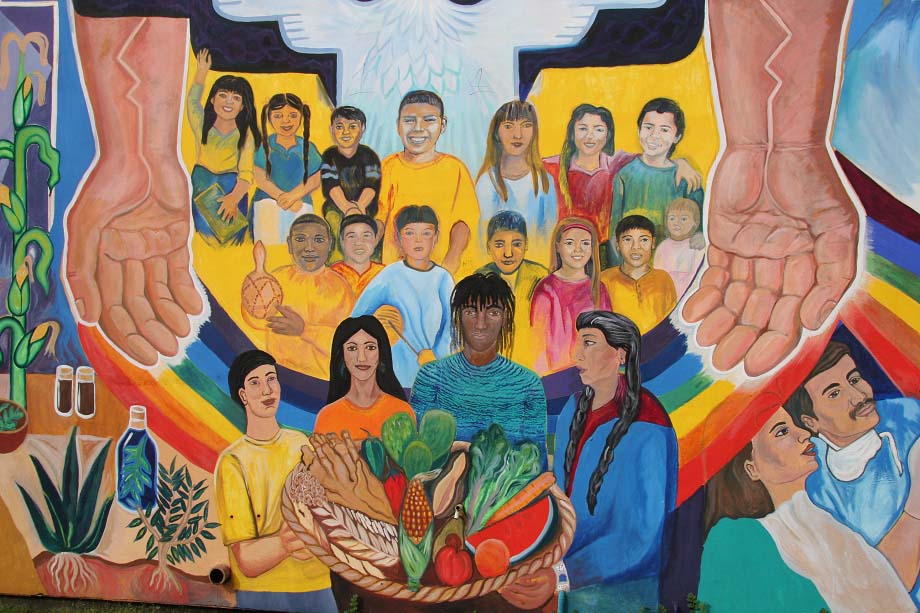 Erica Gomes, LCSW
egomes@laclinica.org

Gabriela de la Torre, MA, MCRP
gdelatorre@laclinica.org
THANK YOU!